МКОУ  «Бондареновская ООШ»
Даргала литературала абхьибси дарс.

    Тема:  Г1ях1мадхан Абу-Бакарла г1ямру ва творчество.
2020 дус

Муг1яллим:Ахмедова Гулай Османовна.
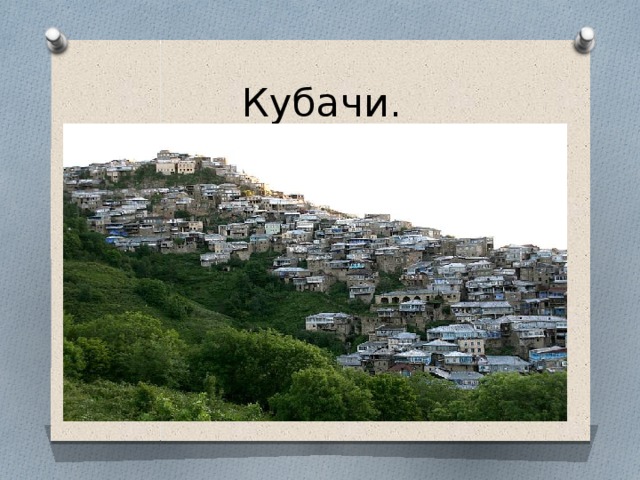 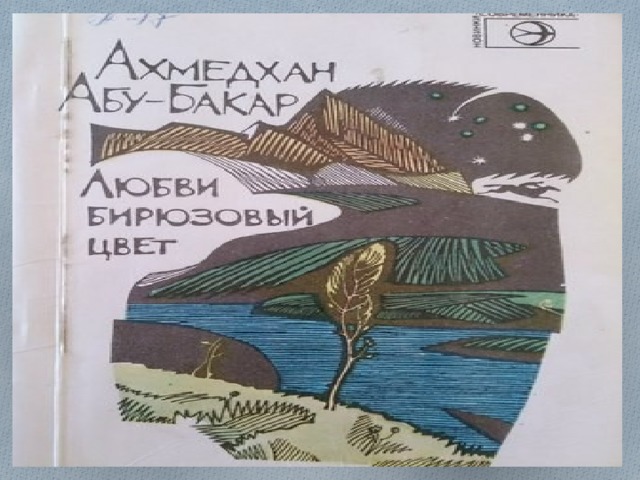 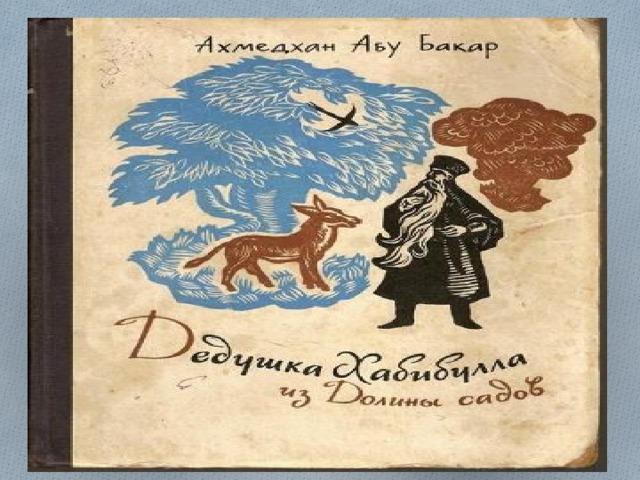 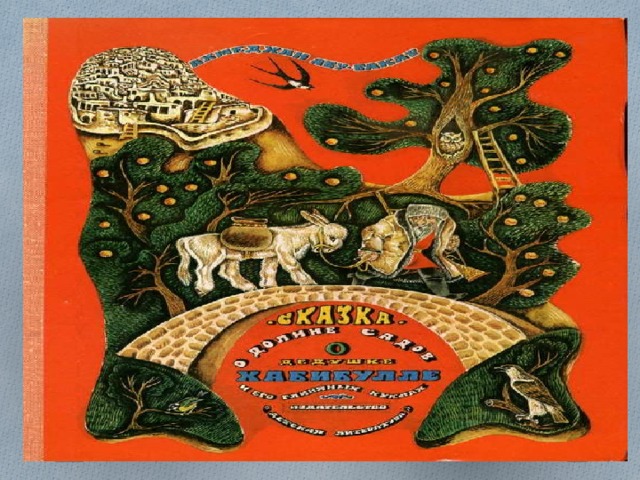 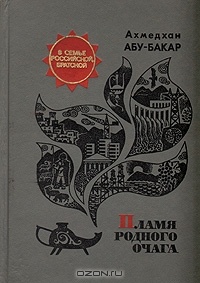 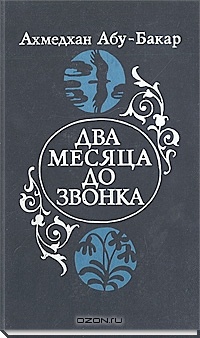 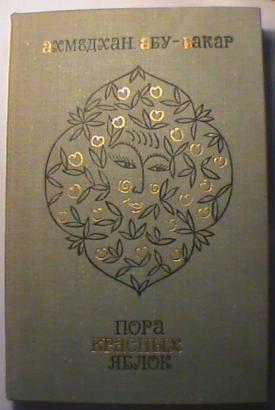 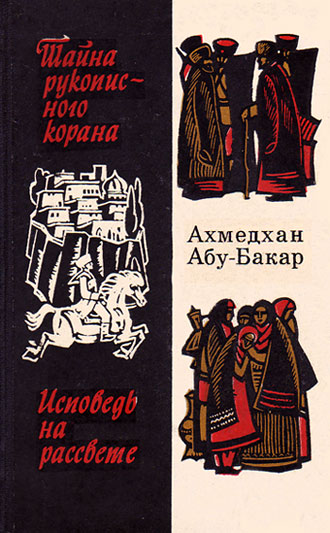 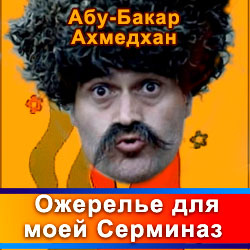 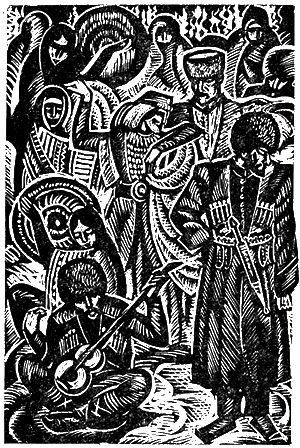 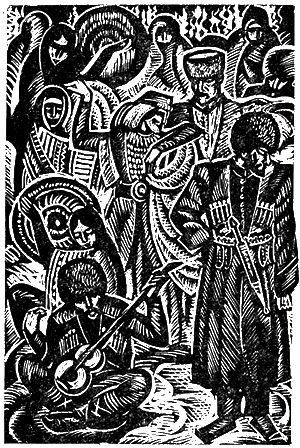 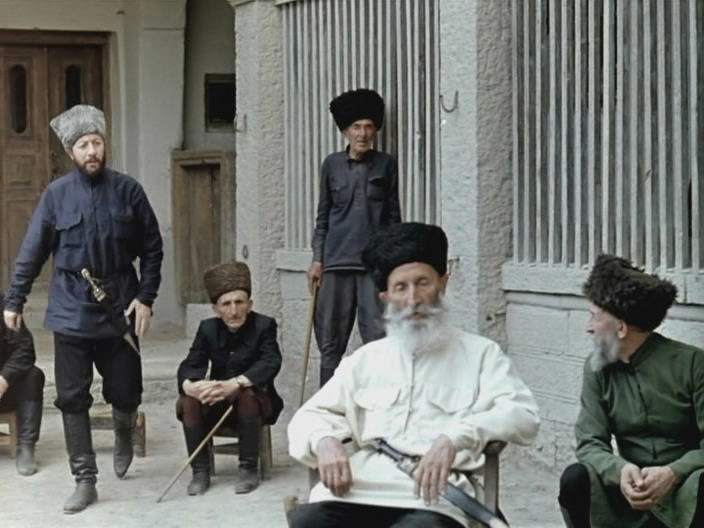 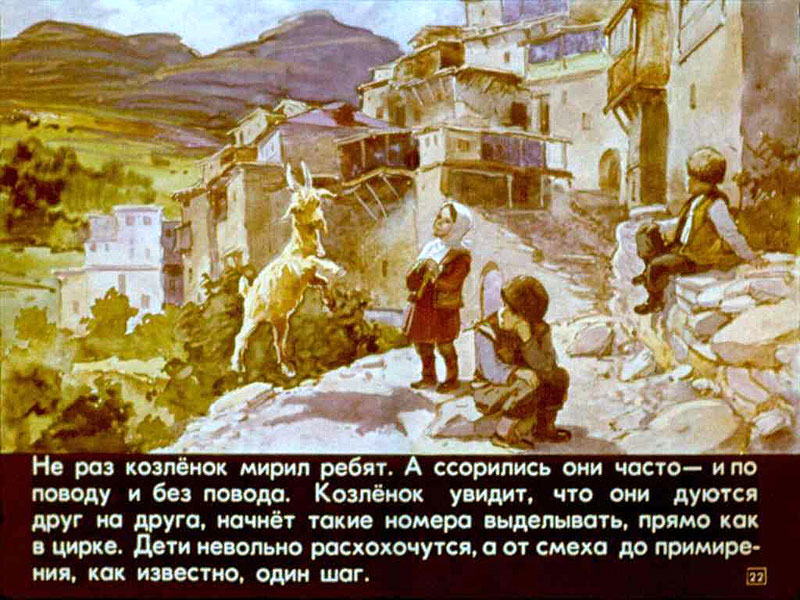 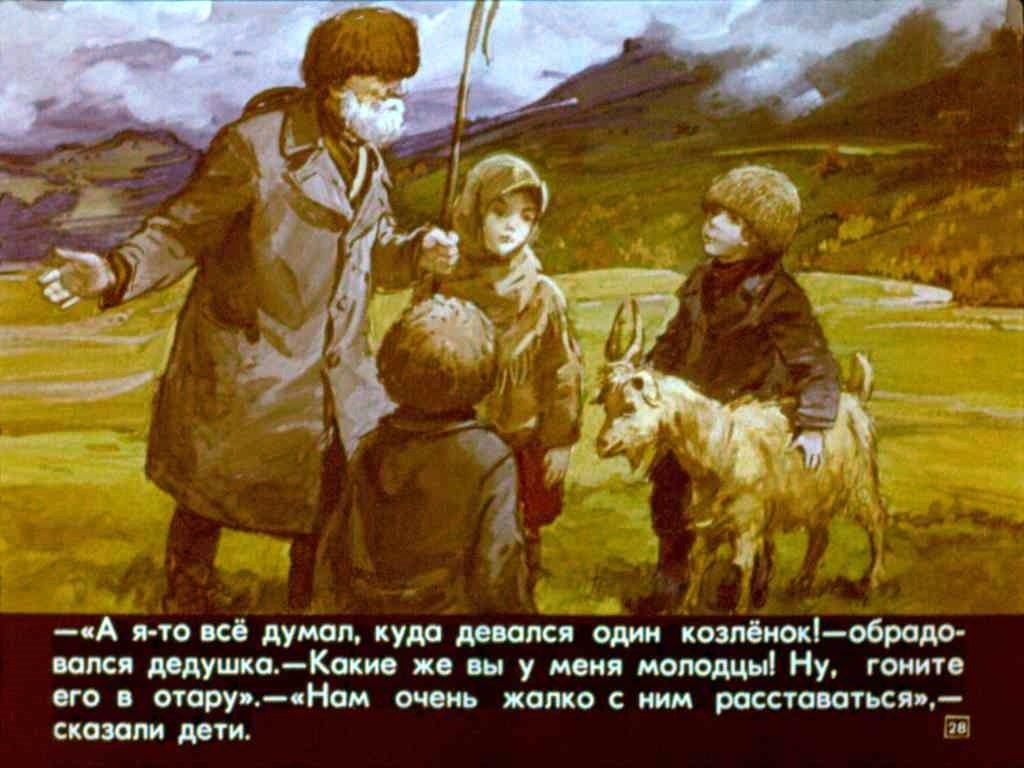 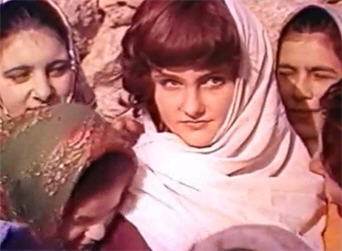 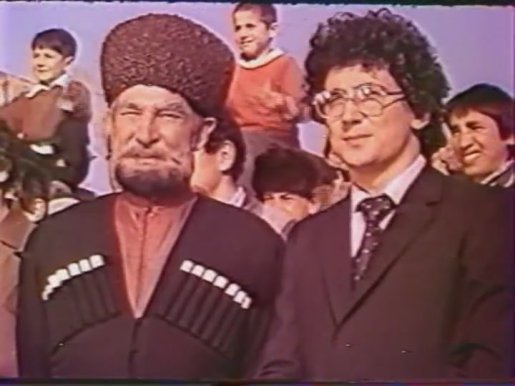 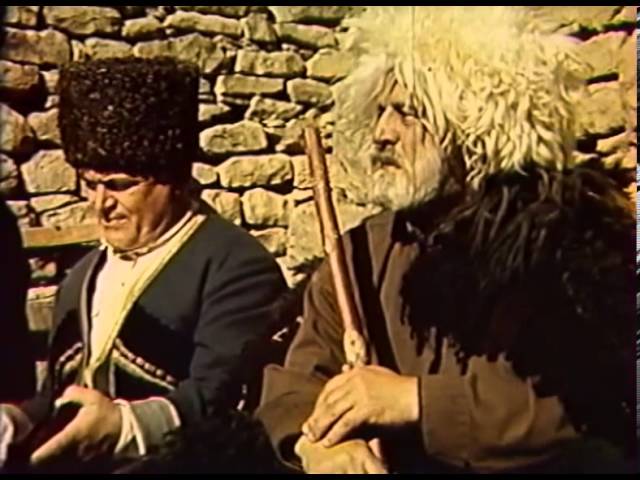 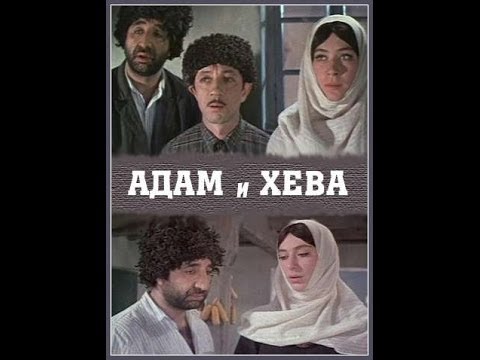